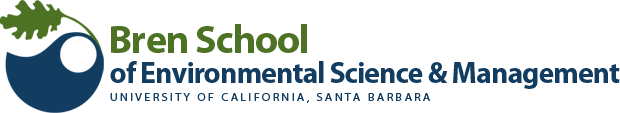 Sustainability & Climate Action Plan
Composed and Presented 
By PACES

May 2016
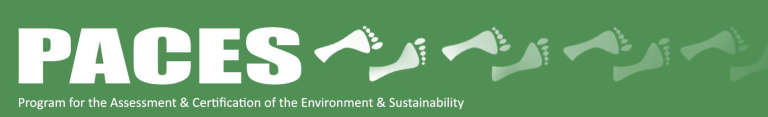 This presentation illustrates the findings from the assessment that PACES (Program for the Assessment and Certification for the Environment and Sustainability) completed and includes recommendations for future action.
Energy and Atmosphere
Natural Light & Dimming
Mix of overhead and natural lighting 

Dim switches, motion sensors, and timers were found in offices 

PACES congratulates your department in promoting better energy practices
Areas for Improvement
Request to have a more detailed energy audit to ensure spaces are being lit with the proper amount of light.

Task lamps are more energy efficient because they focus the light to where it is needed most.

Delamp areas with ambient lighting
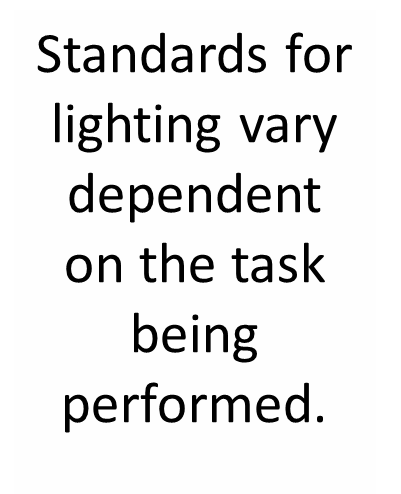 Bren Hall Retrofit
Better quality light and more durable lamps 
New Troffer LED lights provide:
More staff productivity 
Peace of mind with a long-lasting product
We estimate a savings of 2,258 kWh ($248/yr)
Electronic Equipment
Your department makes great use of    centralized printers

Unplug electronic equipment when not in use

Power strips are a great tool for efficiently turning equipment on and off, as long as they are placed in easily accessible areas
Electronic Equipment
DID You Know??

Known as “vampire plugs,” electronic equipment plugs can consume energy even when turned off.

A cell phone charger can consume 0.26 watts when not in use while computer chargers can consume 66 watts!
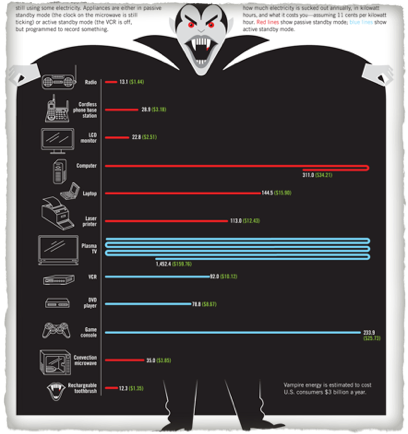 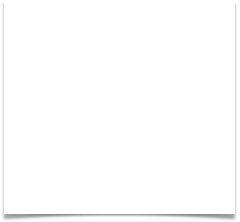 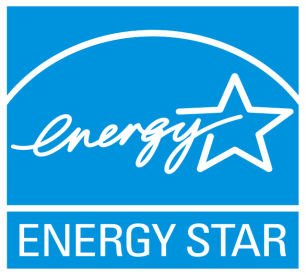 Computer Energy Settings
Set energy savings settings as the default when establishing computers for new employees

 Avoid using “screen savers” these actually waste energy instead of saving it. Instead let your screen hibernate.

 Consider using Google Black (blackl.com) and having a dark background image for your desktop.
Communication and Training
Communication & Training
Most occupants have not received training on office sustainability
Campus waste management resources

Discuss sustainability best practices during meetings and via e-mail

Solicit feedback from staff, students, and faculty in your department about sustainability policies
Communication & Training
Department Sustainability Plan
Invite PACES to help facilitate a more in-depth departmental discussion on how to collectively practice sustainability – training

Set realistic goals for the next quarter, year, and decade with timelines

Resources
PACES can gladly give a presentation on specific sustainability topics to the staff
Indoor Environmental Quality
Knowing What to Look for in Purchasing Sustainable Products
Many companies have found that sustainability sells and are branding their products as sustainable even if they do not meet core criteria (“greenwashing”).  

Some issues to look for include:

Trade-offs.  Is the green label focusing on one specific topic and not taking into account other significant concerns?

Lack of third party certification (verification from an organization that does not have personal commercial interests). 

Vagueness.  Some companies use terms like “all natural” which tells the consumer very little.  Did you know that arsenic is all natural?

Irrelevant Labels. Have you noticed “fat-free” appearing on candies? This can give the impression that a high sugar candy is still good for you.
Ergonomics
PACES congratulates the Bren School for working with the Ergonomics Coordinator

Staff should also participate in stretching exercises

Partner with UCSB Ergonomics Program to promote stretching exercises and healthy living
    http://www.ehs.ucsb.edu/training

Ergonomically, it is recommended to take a short walk, stretch, or relaxation break every hour
Materials and Resources
Food Systems
Eco-Clamshell program
BPA-free reusable clamshell containers
Purchase at Coral Tree Café and Courtyard Café
One time fee of $5
When you are done, they will swap your container for a sanitized one
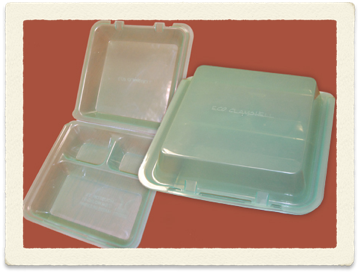 Food Systems
Invest in sustainable catering and food options for events 
USDA Certified Organic?
Local (Within 150-250 miles)?
Compostable Dishes
IV Food Co-Op (certified caterer) instead of Costco
Recycling
Post more consistent signs to inform occupants what materials are recyclable
Pair Trash and Recycling Bins
Consider purchasing 100% post-consumer recycled paper
Compost bins are already in the department – try only needing a compost and recycling bin at events
Transportation
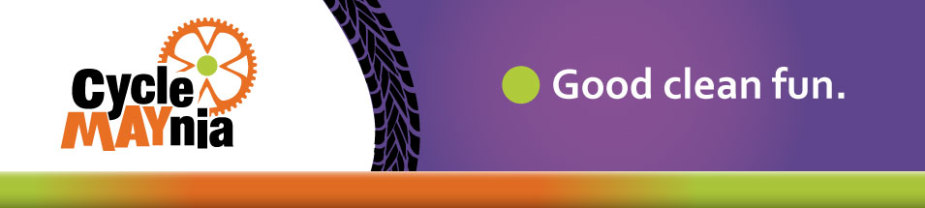 Organizations, businesses, volunteers collectively host a whole month of bike events. 

Visit CycleMAYnia.org
TAP program
Promote the TAP program to the staff 
57 hours complimentary campus parking per quarter
Discounted 30 day MTD bus passes  and other monthly transit passes
Emergency Ride Home Program
Staff receive a free account with ZipCar
For further information: www.tap.ucsb.edu
Overall…
PACES Scorecard
A point system to keep track of the department’s practices and to gauge the overall impact of the department.
5 sections: 
Energy and Atmosphere
Communication and Training
Indoor Environmental Quality 
Food Systems 
Material and Resources
Transportation 

Bronze 25%, Silver 50%, Gold 75%

Bren School earned 75/86 (87%)
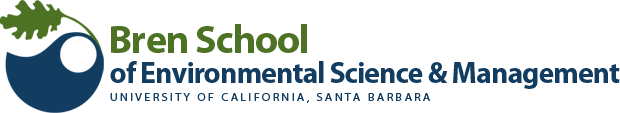 Gold Certified
Next Steps
PACES Assessment Checklist
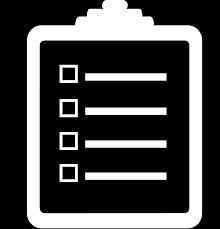 Thank you
For questions, comments, or inquires, please contact:
Ashley Stewart
Green Office Coordinator
UCSB Sustainability- PACES
ashley.ng.stewart@gmail.com
(951) 440-4719

Or 

Kristyn Payne
Green Office Coordinator
UCSB Sustainability- PACES
kristyn.a.payne@gmail.com
(707) 498-4935